LOGO
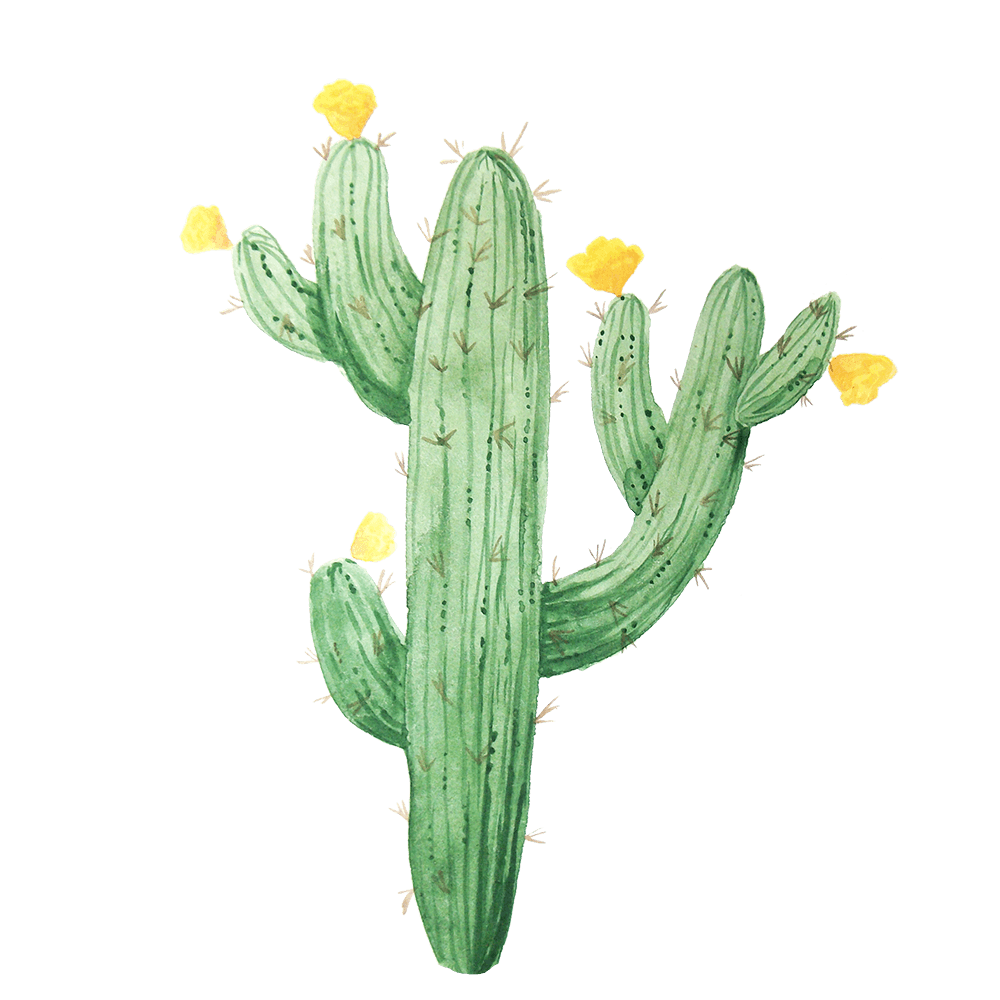 Free ppt template.
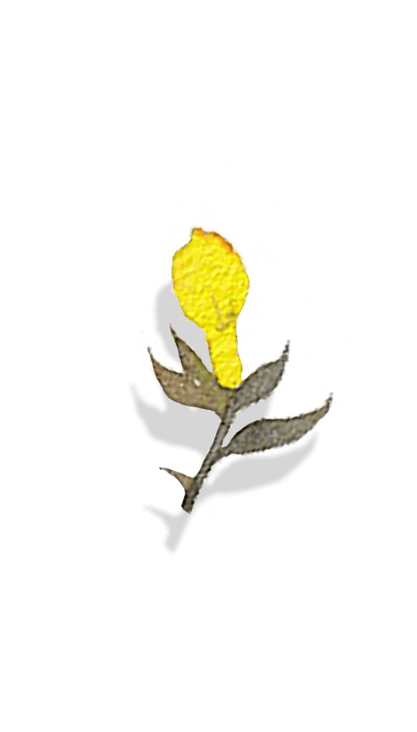 Click here to enter your text. Click here to enter your text. Click here to enter your text.
Fall in love with the Japanese small fresh.
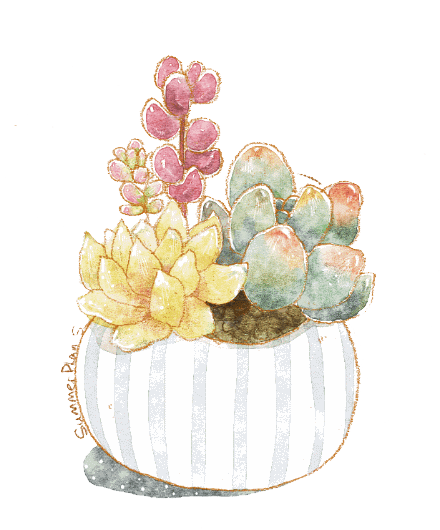 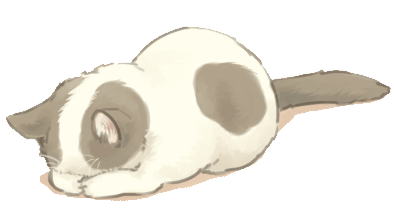 https://www.freeppt7.com
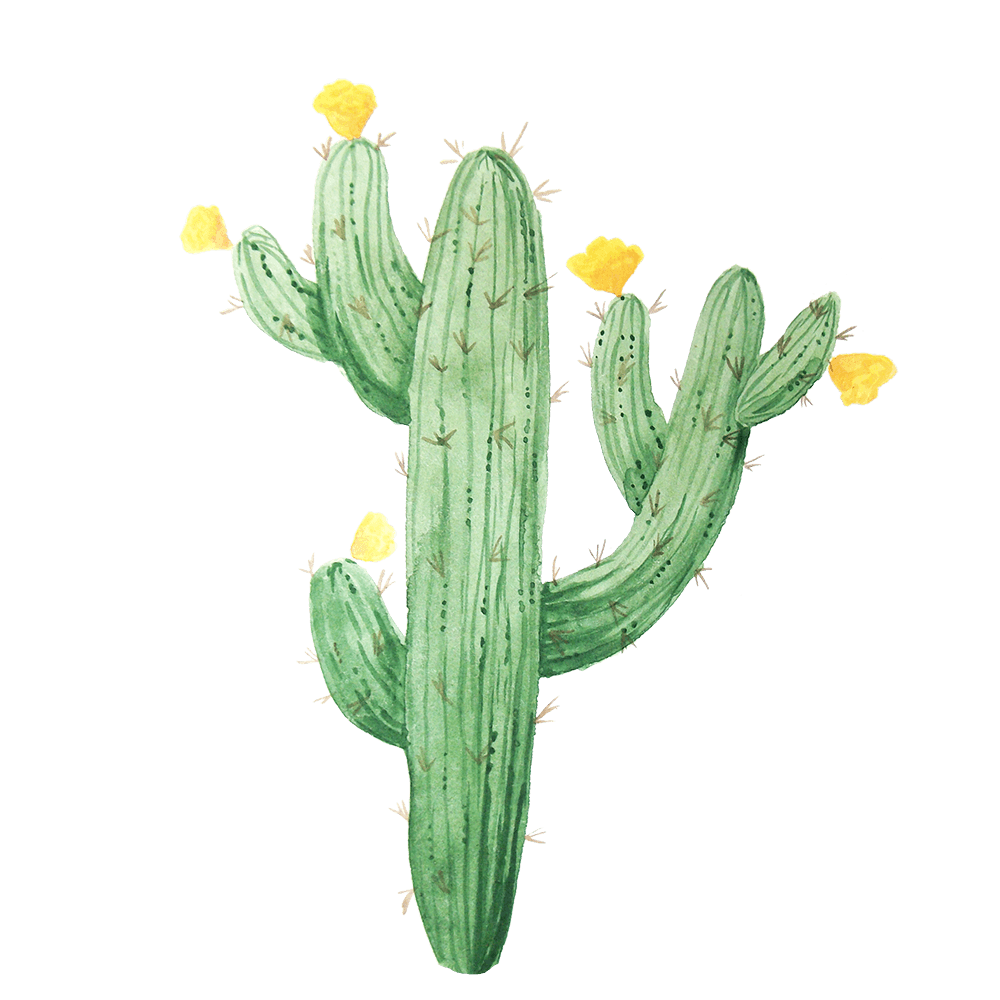 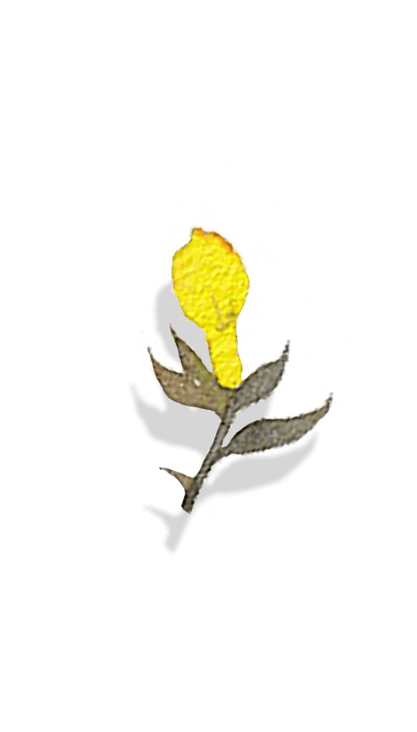 CONTENTS
Enter your title here.
01。
ADD YOUR TEXT HERE ADD YOUR TEXT HERE.
Enter your title here.
02。
ADD YOUR TEXT HERE ADD YOUR TEXT HERE.
Enter your title here.
03。
ADD YOUR TEXT HERE ADD YOUR TEXT HERE.
Enter your title here.
04。
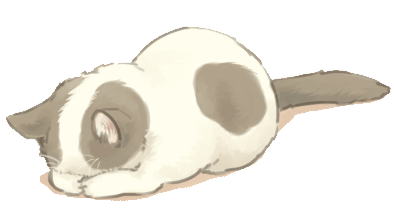 ADD YOUR TEXT HERE ADD YOUR TEXT HERE.
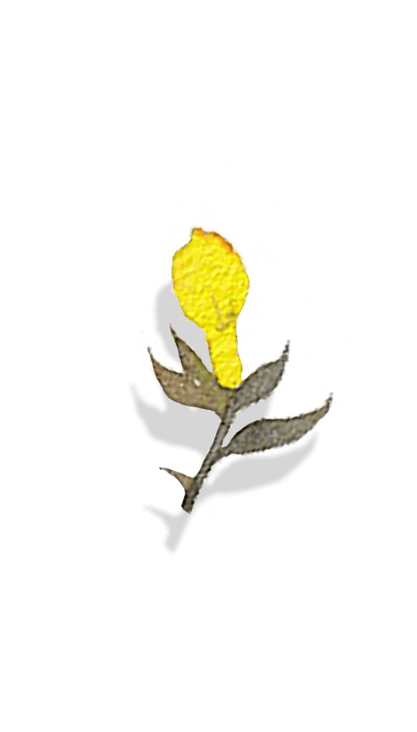 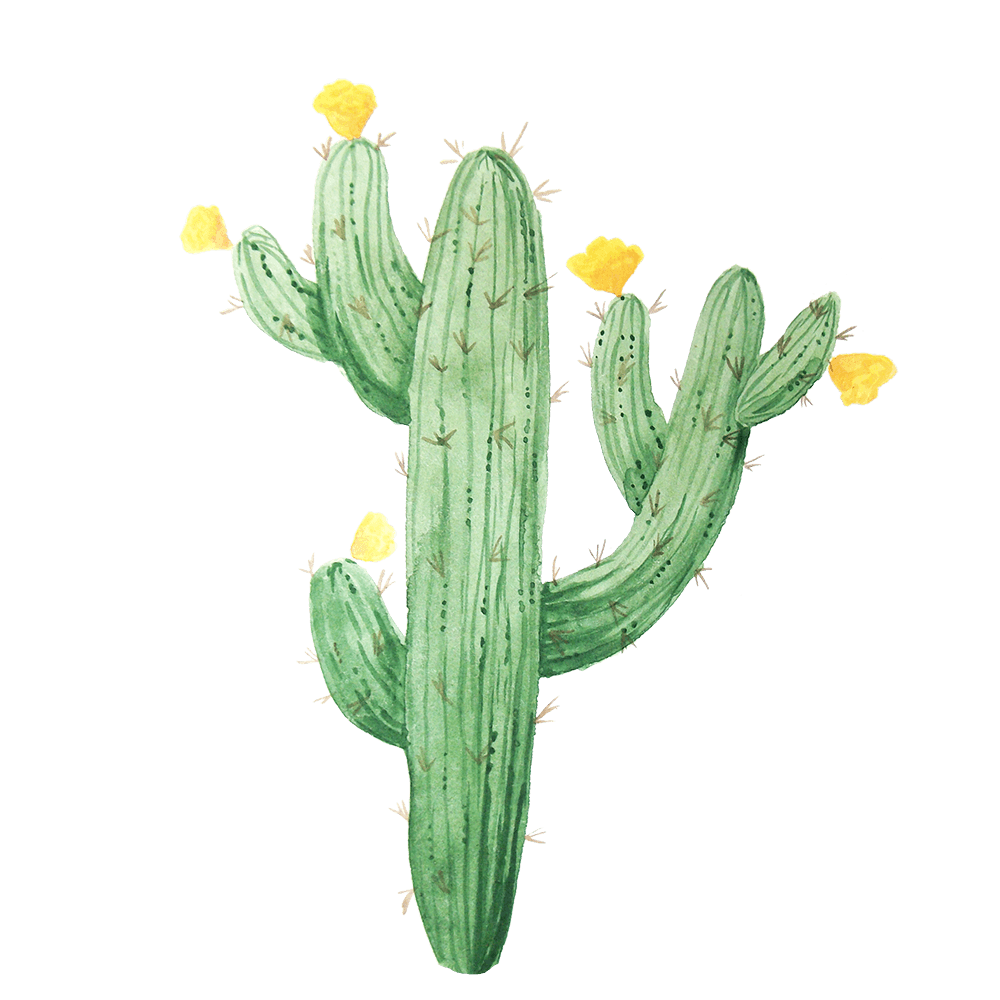 Section 1
Click here to enter the text
Click here to enter your text..Click here to enter your text..Click here to enter your text..Click here to enter your text...Click here to enter your text..
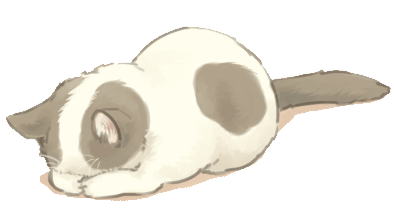 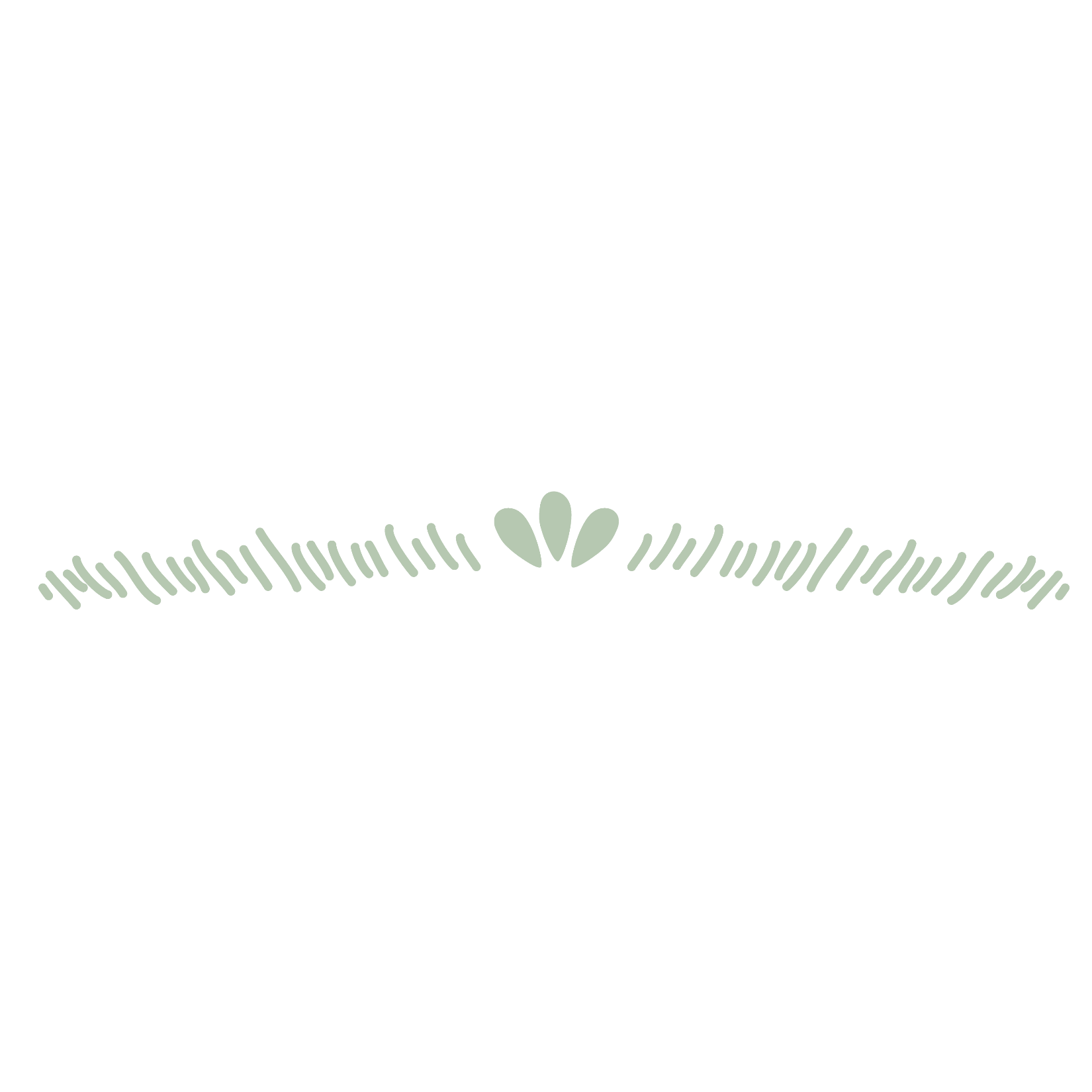 Add your text here.
Click here to edit what you want, and it is recommended that you display it in Microsoft's black font, and all graphic lines and their corresponding footage can be freely edited, changed, and replaced. Users can present on a projector or computer or print out a presentation. Click here to edit what you want, and it is recommended that you display it in Microsoft's black font, and all graphic lines and their corresponding footage can be freely edited, changed, and replaced. Users can present on a projector or computer or print out a presentation.
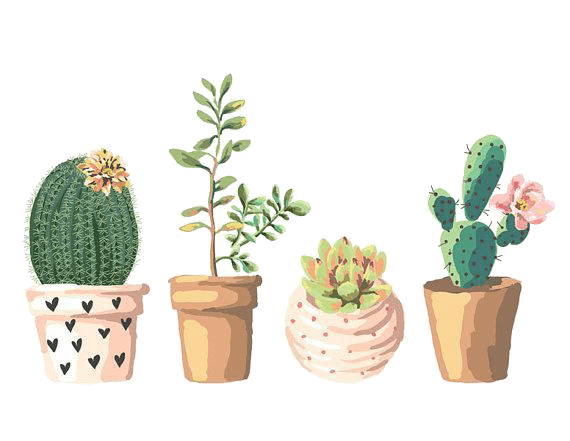 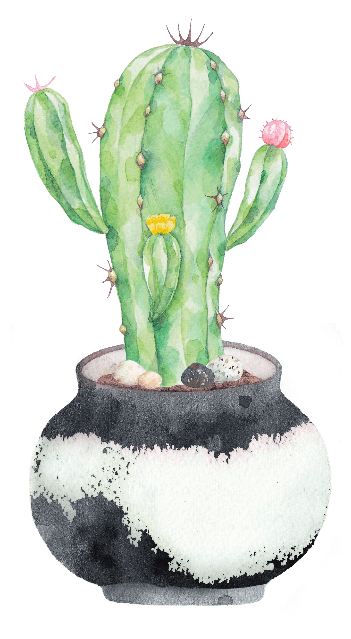 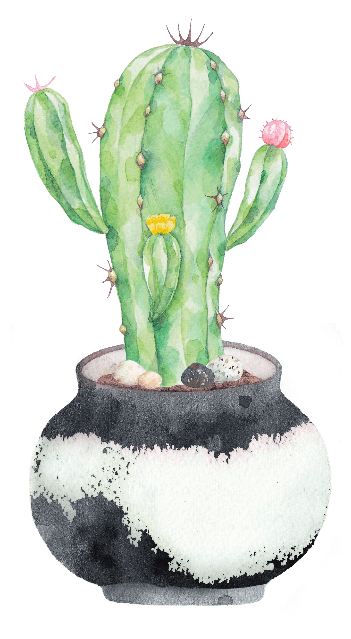 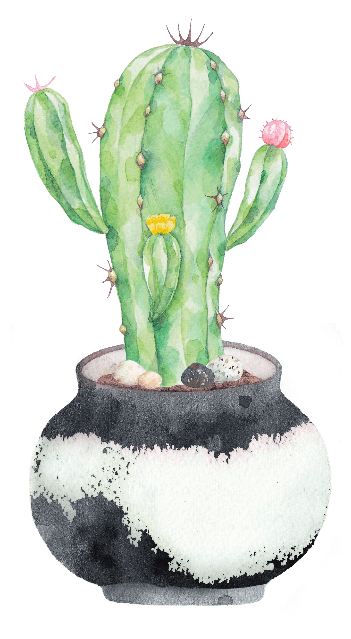 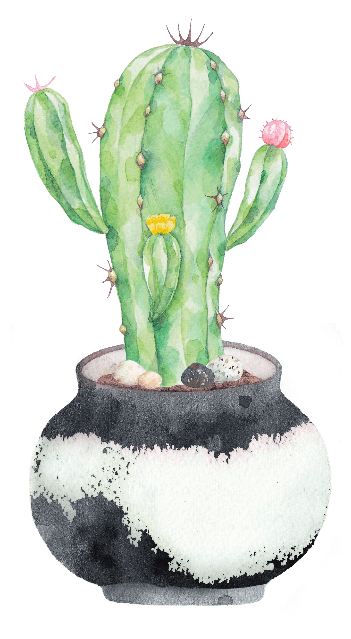 Enter your title here.
Enter your title here.
Enter your title here.
Enter your title here.
Click here to edit what you want, and we recommend that you display it in Microsoft's black font, and that all graphic lines and corresponding footage of this template are free.
Edit, change color, replace. Users can use the projector or .
A calculated up-and-out demo can also be done.
Click here to edit what you want, and we recommend that you display it in Microsoft's black font, and that all graphic lines and corresponding footage of this template are free.
Edit, change color, replace. Users can use the projector or .
A calculated up-and-out demo can also be done.
Click here to edit what you want, and we recommend that you display it in Microsoft's black font, and that all graphic lines and corresponding footage of this template are free.
Edit, change color, replace. Users can use the projector or .
A calculated up-and-out demo can also be done.
Click here to edit what you want, and we recommend that you display it in Microsoft's black font, and that all graphic lines and corresponding footage of this template are free.
Edit, change color, replace. Users can use the projector or .
A calculated up-and-out demo can also be done.
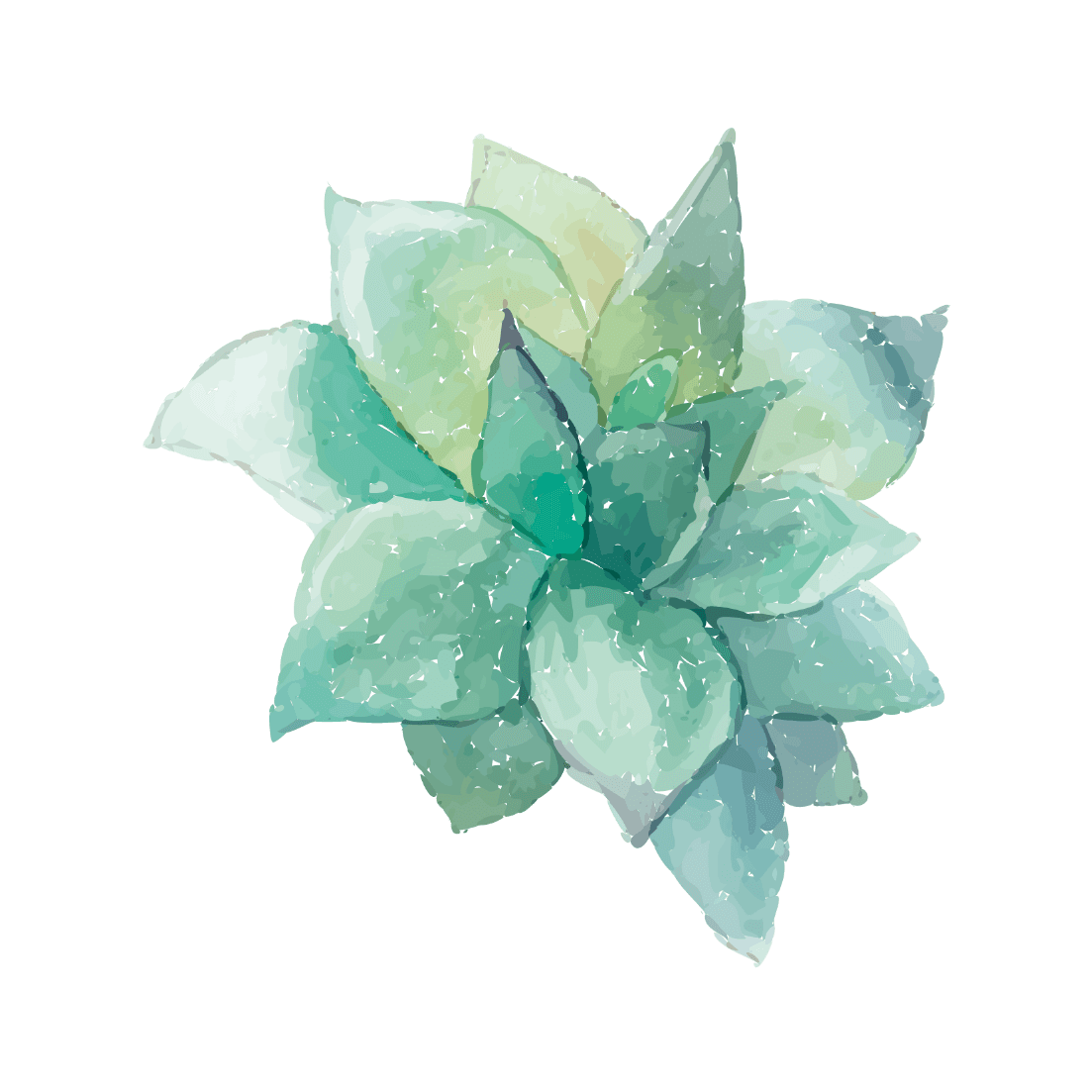 Add your text here.
Click here to edit what you want, and it is recommended that you display it in Microsoft's black font, and all graphic lines and their corresponding footage can be freely edited, changed, and replaced. Users can present on a projector or computer or print out a presentation.
Add your text here.
Click here to edit what you want, and it is recommended that you display it in Microsoft's black font, and all graphic lines and their corresponding footage can be freely edited, changed, and replaced. Users can present on a projector or computer or print out a presentation.
Add your text here.
Click here to edit what you want, and it is recommended that you display it in Microsoft's black font, and all graphic lines and their corresponding footage can be freely edited, changed, and replaced. Users can present on a projector or computer or print out a presentation.
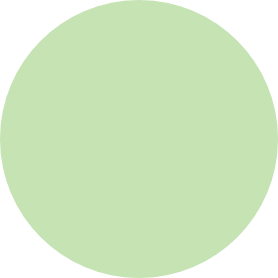 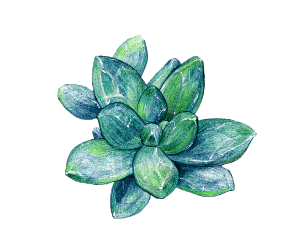 Add your text here.
Click here to edit what you want, and it is recommended that you display it in Microsoft's black font, and all graphic lines and their corresponding footage can be freely edited, changed, and replaced. Users can present on a projector or computer or print out a presentation.
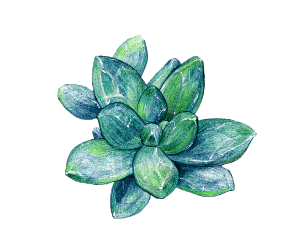 Add your text here.
Click here to edit what you want, and it is recommended that you display it in Microsoft's black font, and all graphic lines and their corresponding footage can be freely edited, changed, and replaced. Users can present on a projector or computer or print out a presentation.
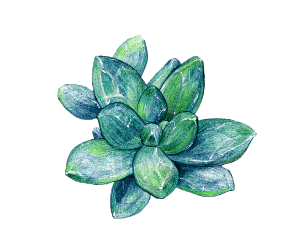 Add your text here.
Click here to edit what you want, and it is recommended that you display it in Microsoft's black font, and all graphic lines and their corresponding footage can be freely edited, changed, and replaced. Users can present on a projector or computer or print out a presentation.
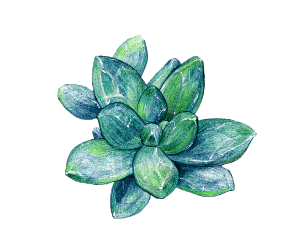 Add your text here.
Click here to edit what you want, and it is recommended that you display it in Microsoft's black font, and all graphic lines and their corresponding footage can be freely edited, changed, and replaced. Users can present on a projector or computer or print out a presentation.
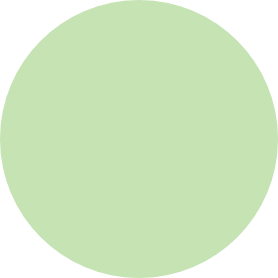 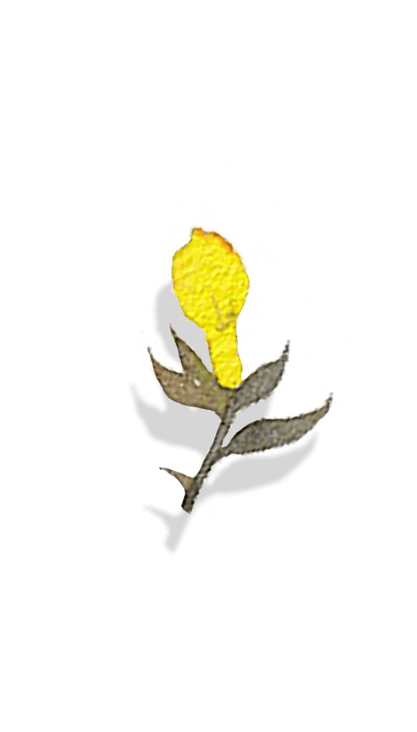 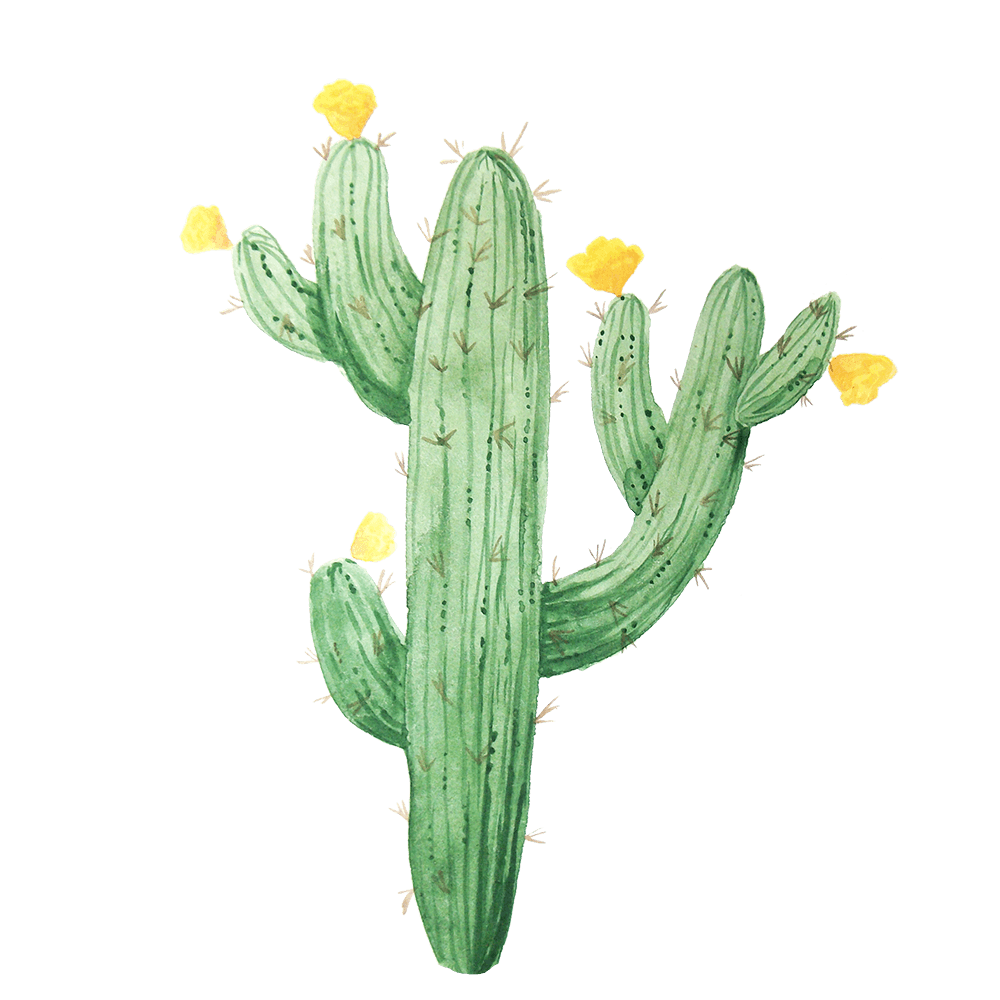 Section 2
Click here to enter the text.
Click here to enter your text..Click here to enter your text..
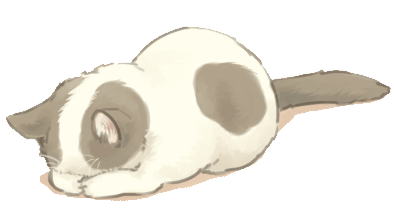 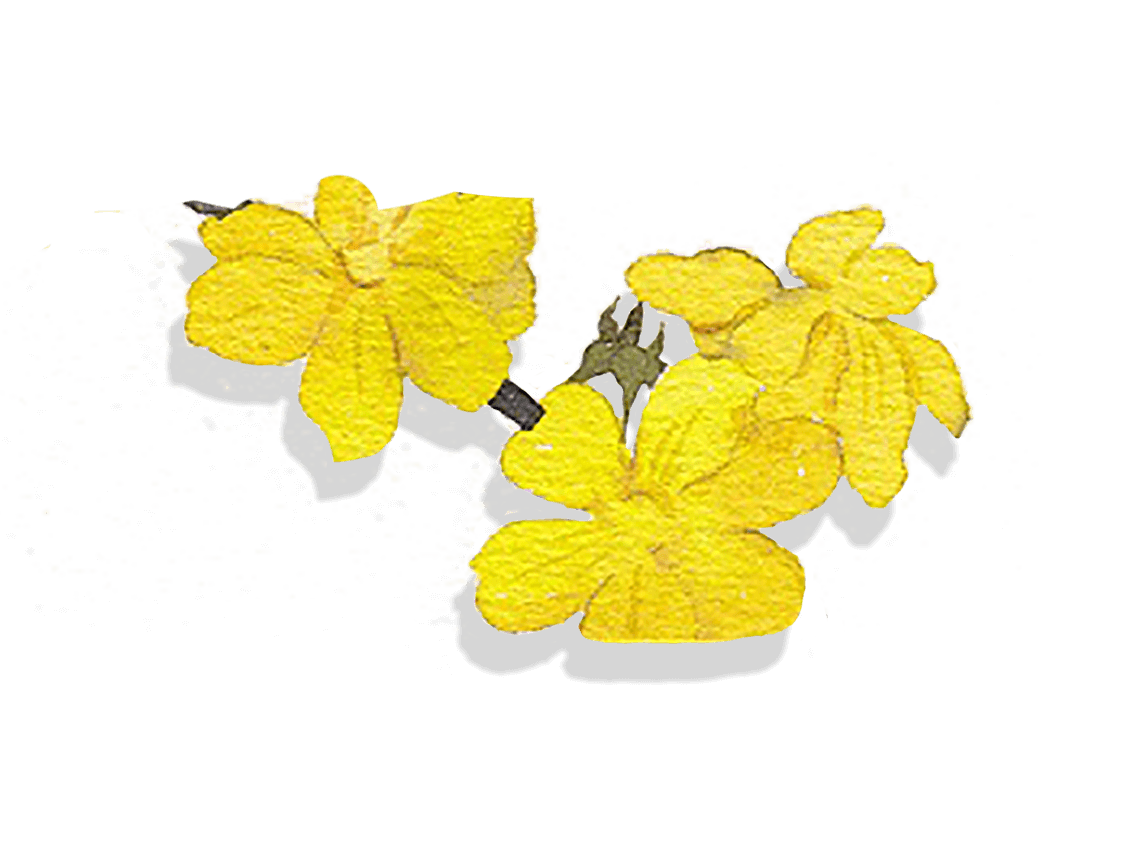 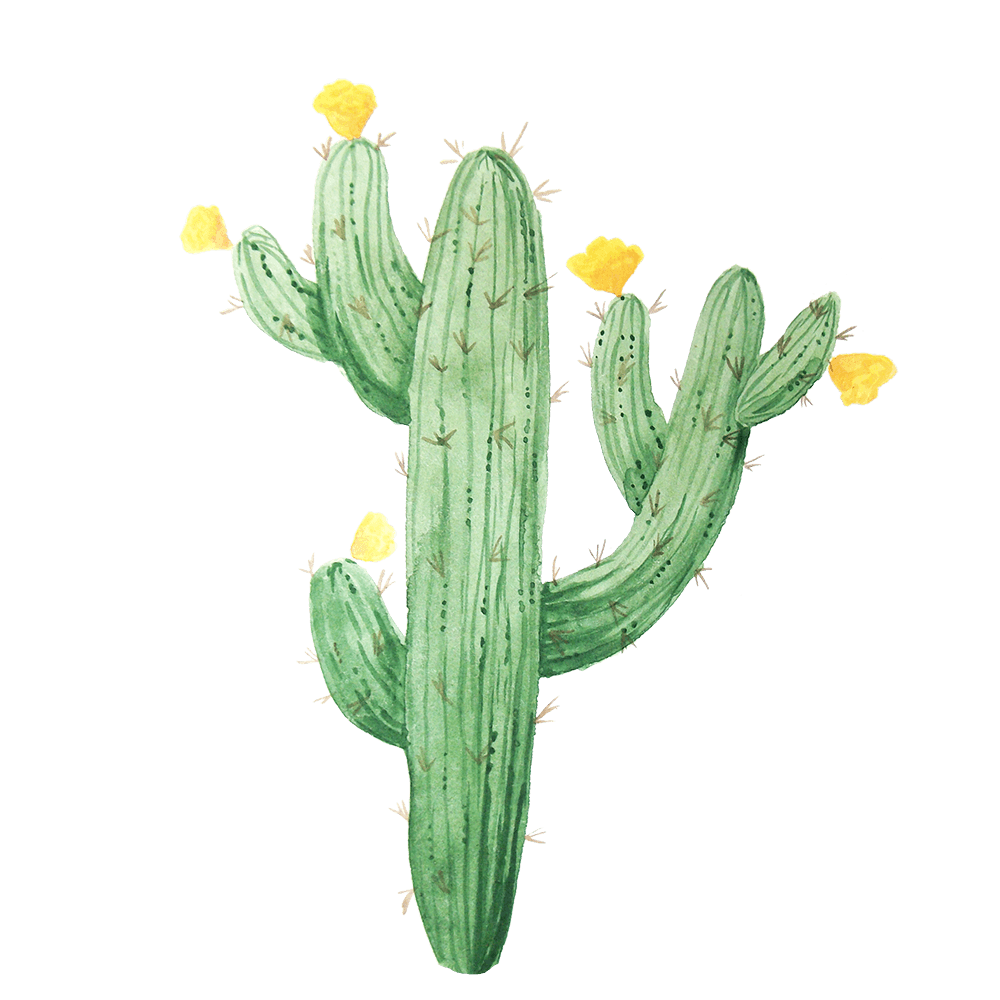 Fall in love with the Japanese small fresh.
Click here to edit what you want, and it is recommended that you display it in Microsoft's black font, and all graphic lines and their corresponding footage can be freely edited, changed, and replaced. Users can present on a projector or computer or print out a presentation.

Click here to edit what you want, and it is recommended that you display it in Microsoft's black font, and all graphic lines and their corresponding footage can be freely edited, changed, and replaced. Users can present on a projector or computer or print out a presentation.
Add your text here.
Click here to edit what you want, and it is recommended that you display it in Microsoft's black font, and all graphic lines and their corresponding footage can be freely edited, changed, and replaced. Users can present on a projector or computer or print out a presentation.
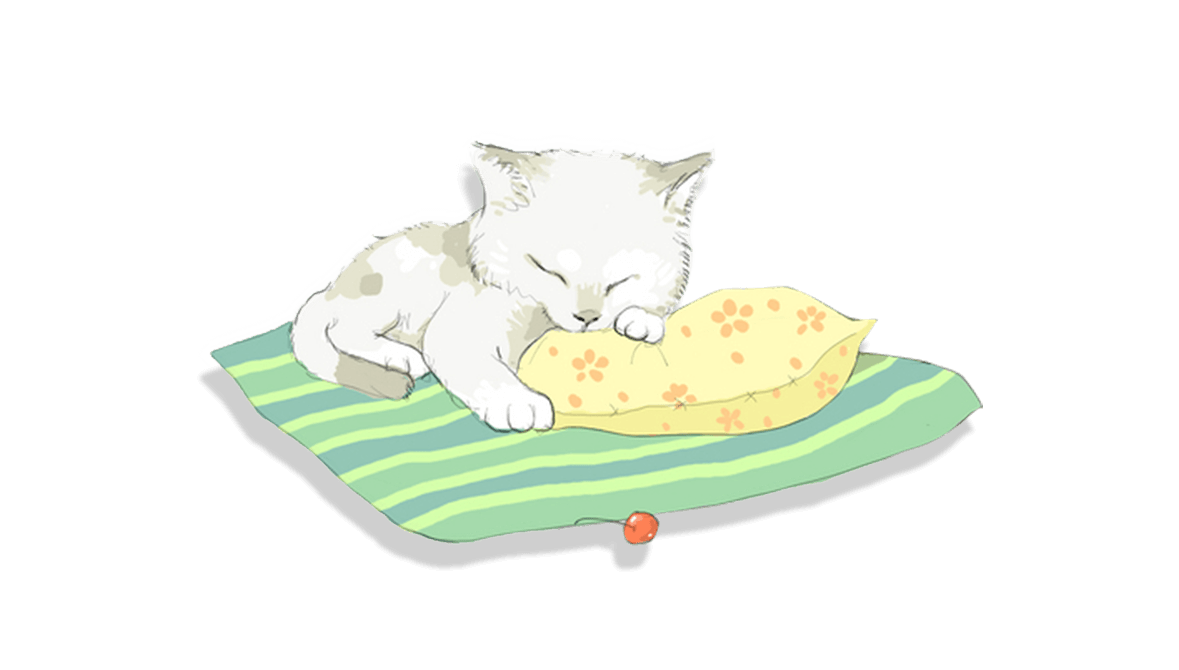 Add your text here.
Click here to edit what you want, and it is recommended that you display it in Microsoft's black font, and all graphic lines and their corresponding footage can be freely edited, changed, and replaced. Users can present on a projector or computer or print out a presentation.
Add your text here.
Click here to edit what you want, and it is recommended that you display it in Microsoft's black font, and all graphic lines and their corresponding footage can be freely edited, changed, and replaced. Users can present on a projector or computer or print out a presentation.
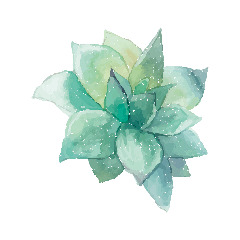 Add your text here.
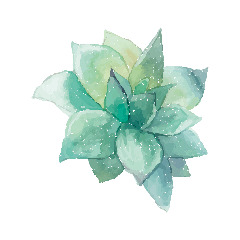 Add your text here.
Click here to edit what you want, and it is recommended that you display it in Microsoft's black font, and all graphic lines and their corresponding footage can be freely edited, changed, and replaced. Users can present on a projector or computer or print out a presentation.
Click here to edit what you want, and it is recommended that you display it in Microsoft's black font, and all graphic lines and their corresponding footage can be freely edited, changed, and replaced. Users can present on a projector or computer or print out a presentation.
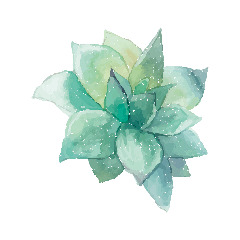 Add your text here.
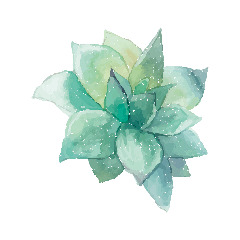 Add your text here.
Click here to edit what you want, and it is recommended that you display it in Microsoft's black font, and all graphic lines and their corresponding footage can be freely edited, changed, and replaced. Users can present on a projector or computer or print out a presentation.
Click here to edit what you want, and it is recommended that you display it in Microsoft's black font, and all graphic lines and their corresponding footage can be freely edited, changed, and replaced. Users can present on a projector or computer or print out a presentation.
Japanese.Small.Fresh.
Click here to edit what you want, and it is recommended that you display it in Microsoft's black font, and all graphic lines and their corresponding footage can be freely edited, changed, and replaced. Users can present on a projector or computer or come out and make it.
Click here to enter your text.
Click here to enter your text.
Click here to edit what you want, and it is recommended that you display it in Microsoft's black font, and all graphic lines and their corresponding footage can be freely edited, changed, and replaced. Users can present on a projector or computer or come out and make it.
Click here to enter your text.
Click here to edit what you want, and it is recommended that you display it in Microsoft's black font, and all graphic lines and their corresponding footage can be freely edited, changed, and replaced. Users can present on a projector or computer or come out and make it.
Click here to enter your text.
Click here to edit what you want, and it is recommended that you display it in Microsoft's black font, and all graphic lines and their corresponding footage can be freely edited, changed, and replaced. Users can present on a projector or computer or come out and make it.
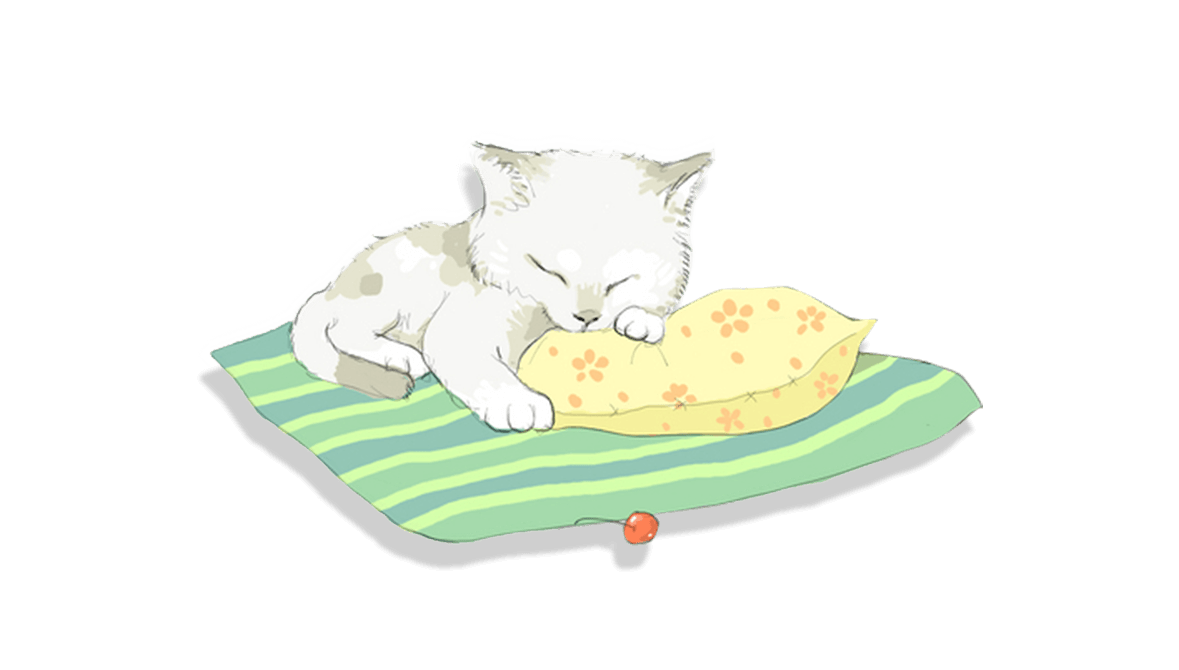 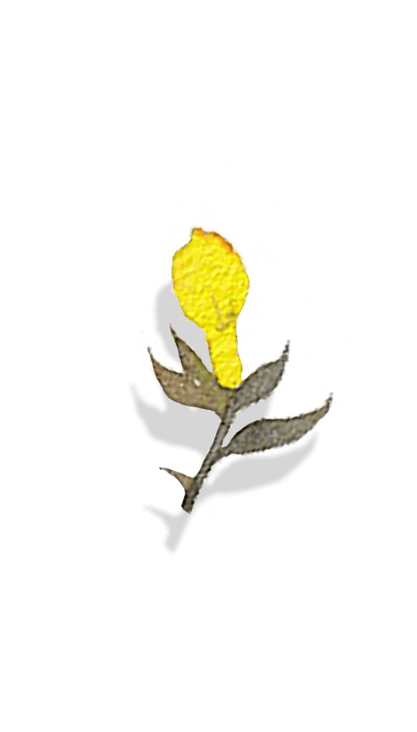 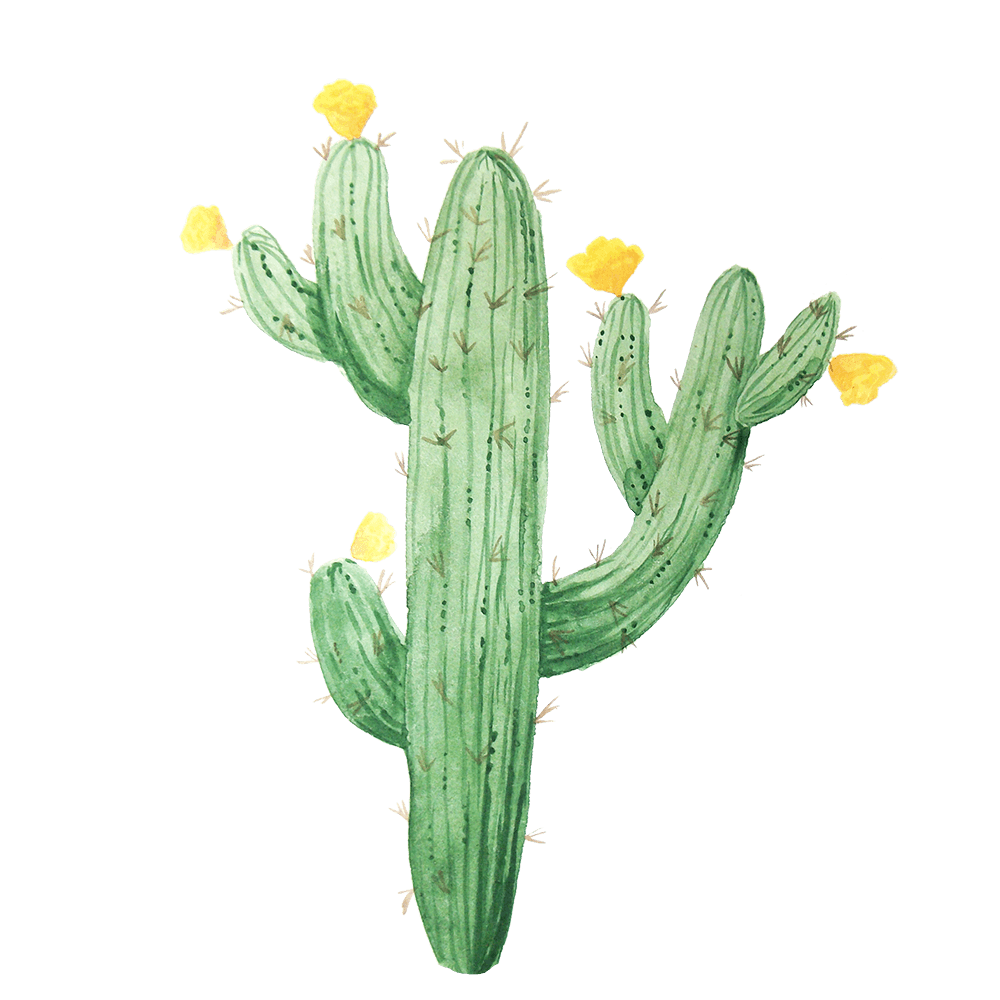 Section 3
Click here to enter the text.
Click here to enter your text..Click here to enter your text..
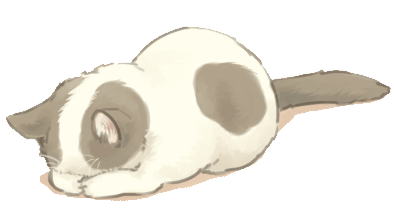 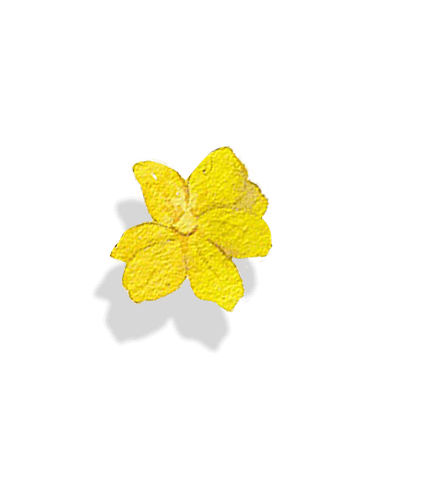 Click here to enter your text.
Click here to enter your text. Click here to enter your text. Click here to enter your text. Click here to enter your text.
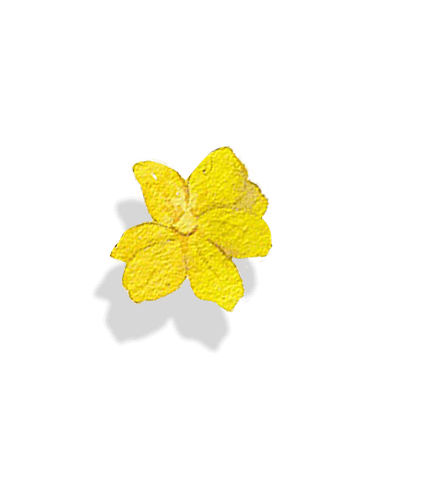 Click here to edit what you want, and it is recommended that you display it in Microsoft's black font, and all graphic lines and their corresponding footage can be freely edited, changed, and replaced. Users can present on a projector or computer or print out a presentation. Click here to edit what you want, and it is recommended that you display it in Microsoft's black font, and all graphic lines and their corresponding footage can be freely edited, changed, and replaced. Users can present on a projector or computer or print out a presentation.
Add your text here.
Click here to edit what you want, and it is recommended that you display it in Microsoft's black font, and all graphic lines and their corresponding footage can be freely edited, changed, and replaced. Users can present on a projector or computer or print out a presentation.
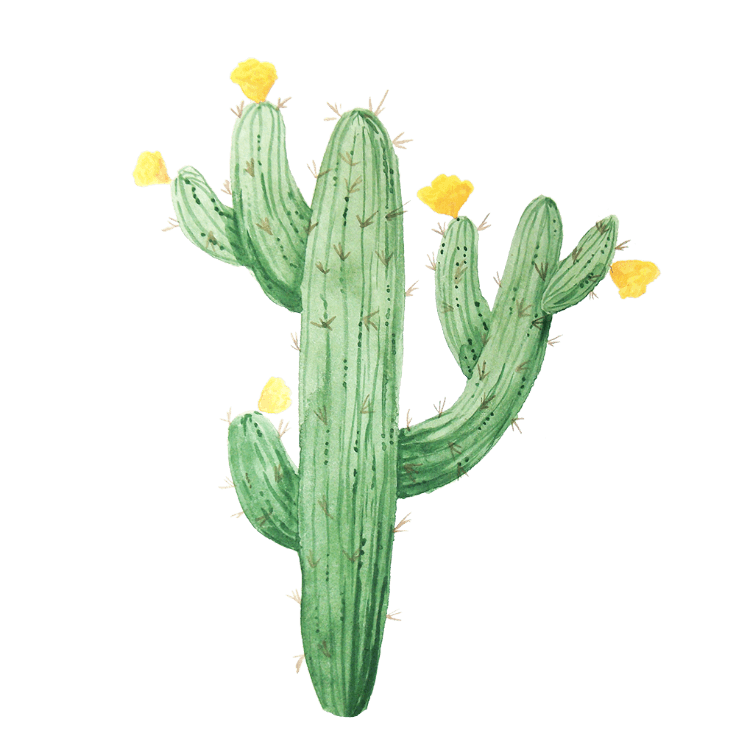 Add your text here.
Click here to edit what you want, and it is recommended that you display it in Microsoft's black font, and all graphic lines and their corresponding footage can be freely edited, changed, and replaced. Users can present on a projector or computer or print out a presentation.
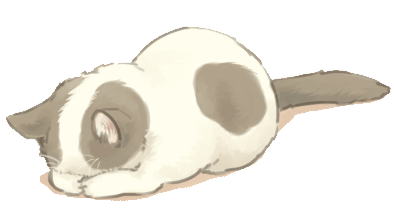 Add your text here.
Click here to edit what you want, and it is recommended that you display it in Microsoft's black font, and all graphic lines and their corresponding footage can be freely edited, changed, and replaced. Users can present on a projector or computer or print out a presentation.
01
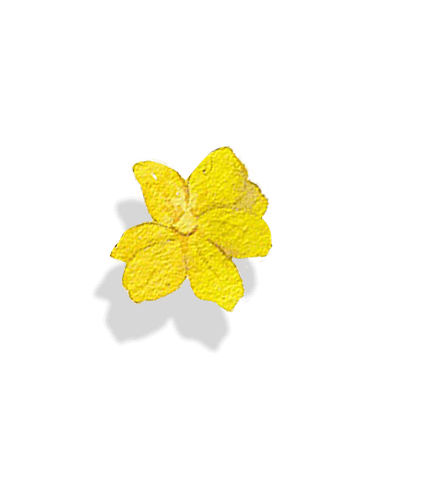 02
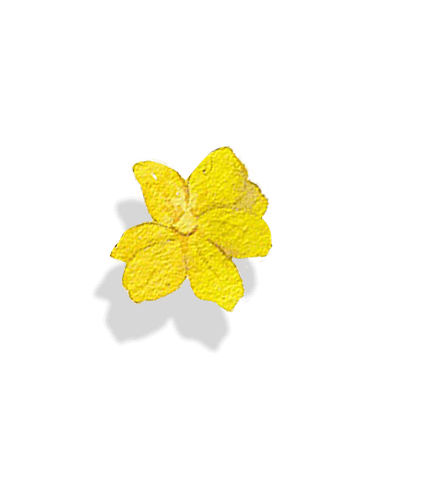 03
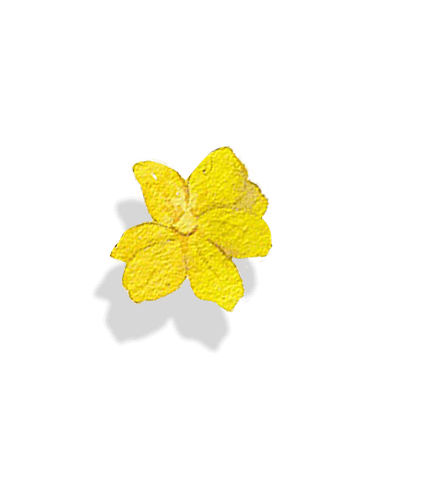 04
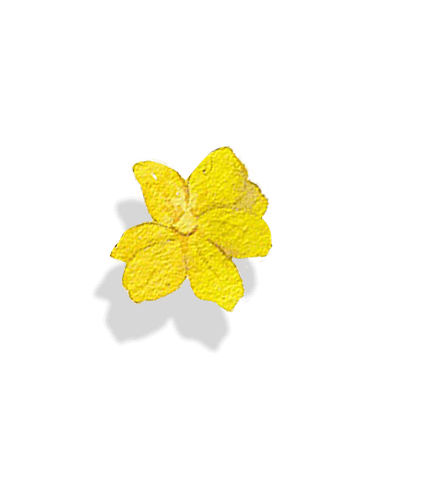 Enter your title here.
Enter your title here.
Enter your title here.
Enter your title here.
Click here to edit what you want, and it is recommended that you display it in Microsoft's black font, and all graphic lines and their corresponding footage can be freely edited, changed, and replaced.
Click here to edit what you want, and it is recommended that you display it in Microsoft's black font, and all graphic lines and their corresponding footage can be freely edited, changed, and replaced.
Click here to edit what you want, and it is recommended that you display it in Microsoft's black font, and all graphic lines and their corresponding footage can be freely edited, changed, and replaced.
Click here to edit what you want, and it is recommended that you display it in Microsoft's black font, and all graphic lines and their corresponding footage can be freely edited, changed, and replaced.
Click enter the title.
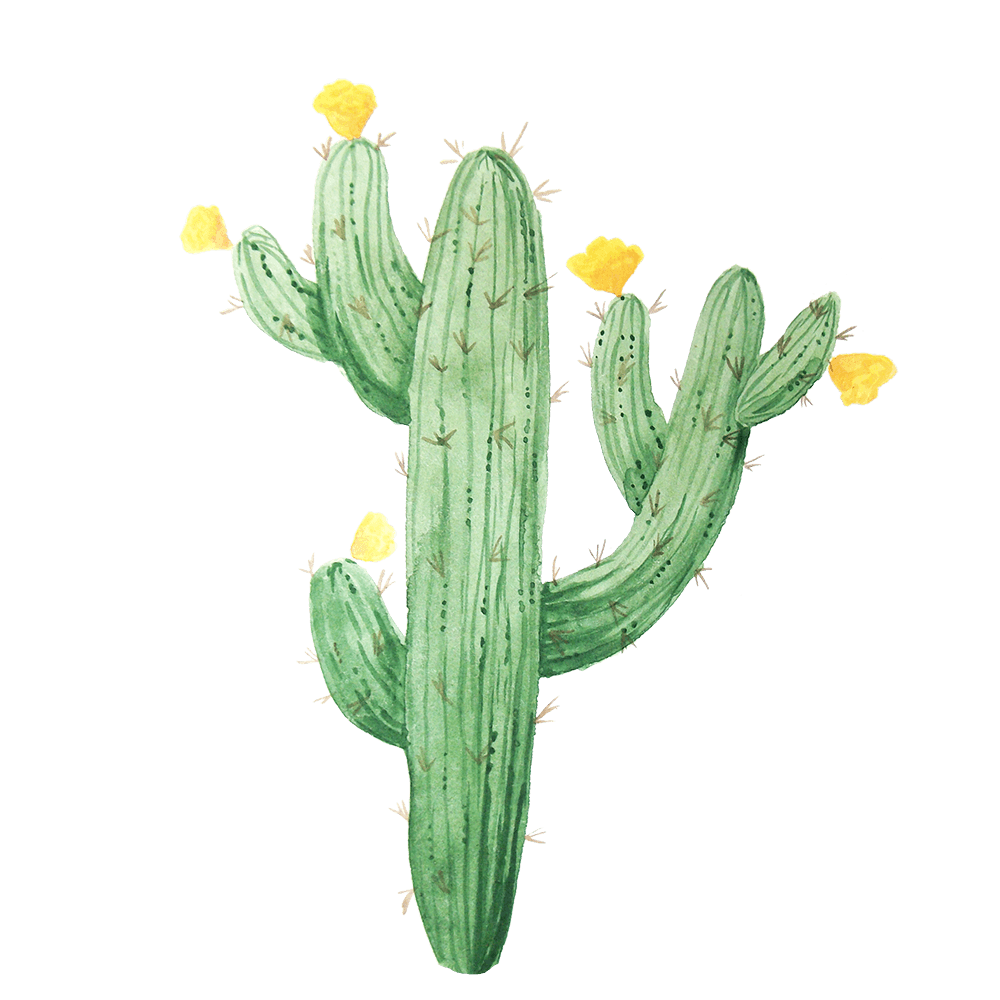 Click here to edit what you want, and it is recommended that you display it in Microsoft's black font, and all graphic lines and their corresponding footage can be freely edited, changed, and replaced. Users can present on a projector or computer or print out a presentation.

Click here to edit what you want, and it is recommended that you display it in Microsoft's black font, and all graphic lines and their corresponding footage can be freely edited, changed, and replaced. Users can present on a projector or computer or print out a presentation. Click here to edit what you want, replace. Users can present on a projector or computer or print out a presentation.
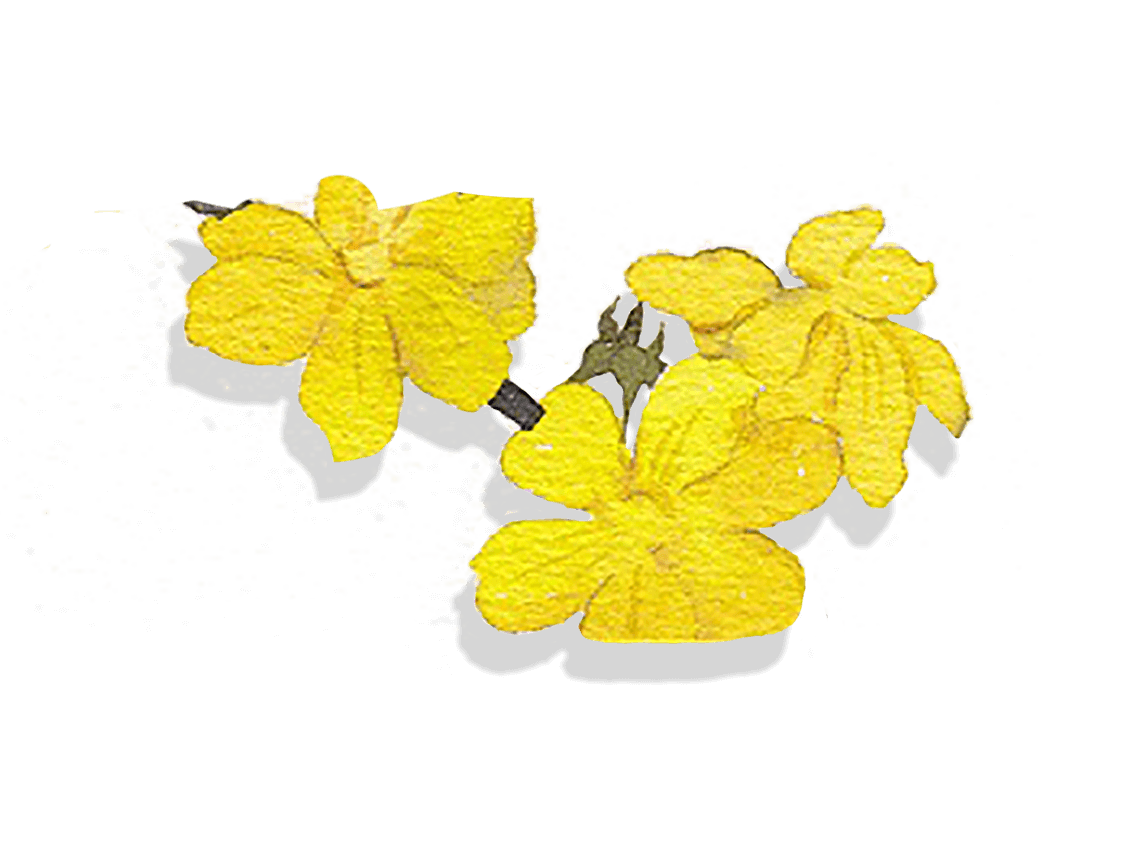 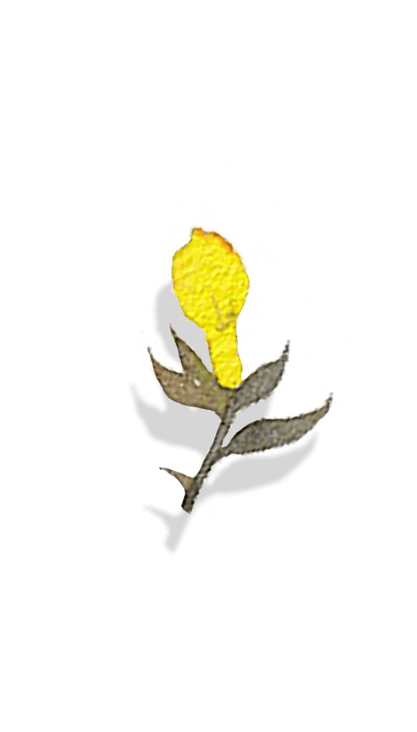 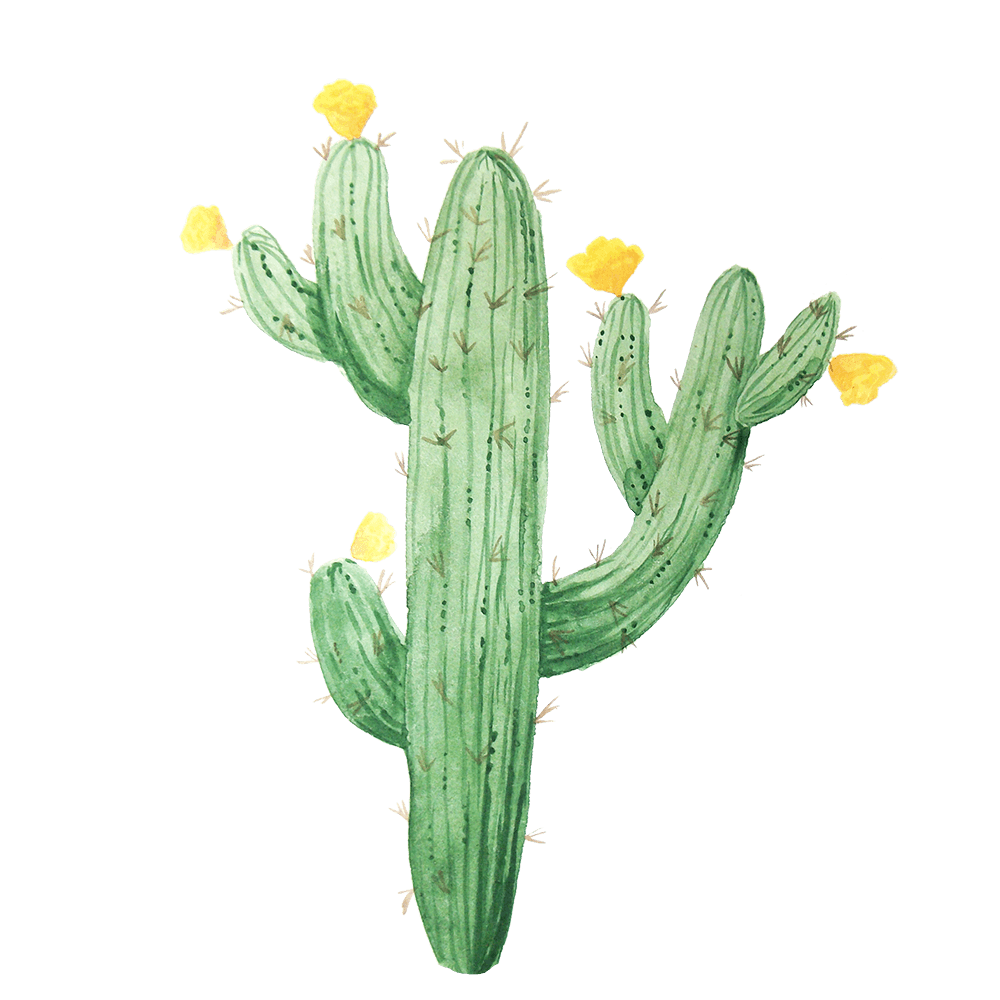 Section 4
Click here to enter the text.
Click here to enter your text..Click here to enter your text..
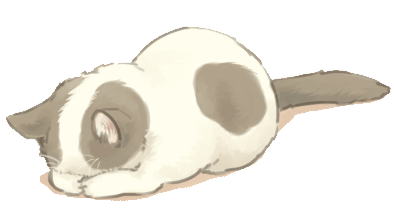 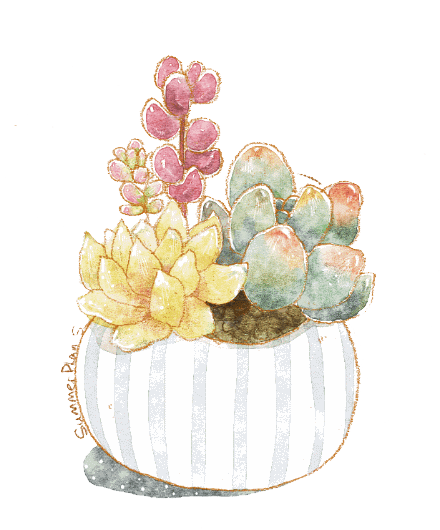 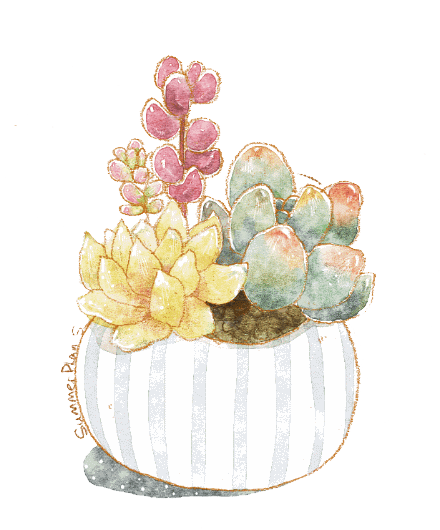 Click here to enter your text.
Click here to enter your text.
Click here to enter your text..Click here to enter your text..Click here to enter your text...
Click here to enter your text..Click here to enter your text..Click here to enter your text...
Click here to edit what you want, and it is recommended that you display it in Microsoft's black font, and all graphic lines and their corresponding footage can be freely edited, changed, and replaced. Users can present on a projector or computer or print out a presentation.
Click here to edit what you want, and it is recommended that you display it in Microsoft's black font, and all graphic lines and their corresponding footage can be freely edited, changed, and replaced. Users can present on a projector or computer or print out a presentation.
Add your text here.
Add your text here.
Click here to edit what you want, and it is recommended that you display it in Microsoft's black font, and all graphic lines and their corresponding footage can be freely edited, changed, and replaced.
Click here to edit what you want, and it is recommended that you display it in Microsoft's black font, and all graphic lines and their corresponding footage can be freely edited, changed, and replaced.
01。
02。
04。
03。
Add your text here.
Add your text here.
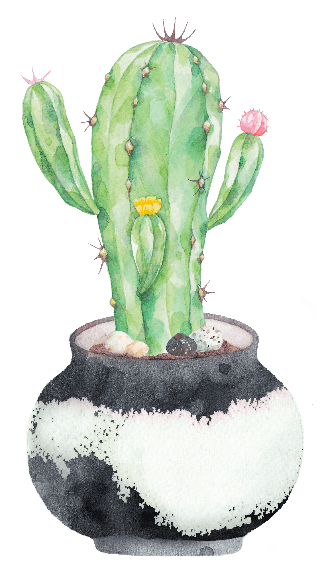 Click here to edit what you want, and it is recommended that you display it in Microsoft's black font, and all graphic lines and their corresponding footage can be freely edited, changed, and replaced.
Click here to edit what you want, and it is recommended that you display it in Microsoft's black font, and all graphic lines and their corresponding footage can be freely edited, changed, and replaced.
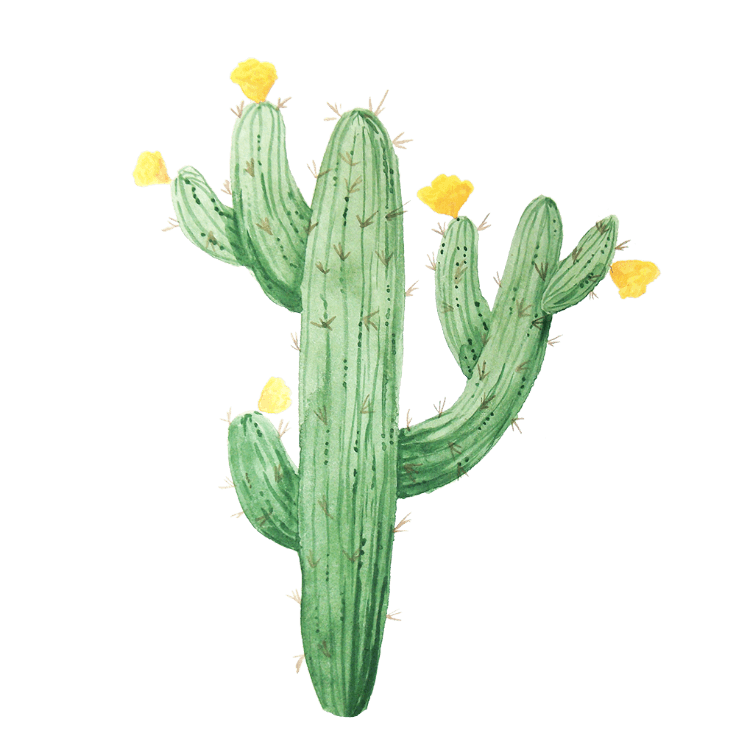 Click here to enter your text.
Click here to enter your text.
Click here to enter your text..Click here to enter your text..Click here. 
To enter your text...
Click here to enter your text..Click here to enter your text..Click here. 
To enter your text...
Click here to edit what you want, and it is recommended that you display it in Microsoft's black font, and all graphic lines and their corresponding footage can be freely edited, changed, and replaced. Users can present on a projector or computer or print out a presentation.
Click here to edit what you want, and it is recommended that you display it in Microsoft's black font, and all graphic lines and their corresponding footage can be freely edited, changed, and replaced. Users can present on a projector or computer or print out a presentation.
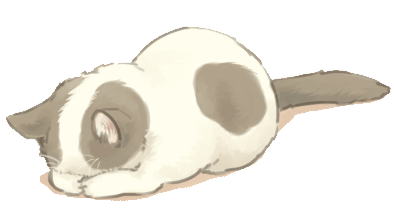 Japanese.Small.Fresh.
Click here to enter your text.
Click here to enter your text.
Click here to enter your text.
Click here to edit what you want, and it is recommended that you display it in Microsoft's black font, and all graphic lines and their corresponding footage can be freely edited, changed, and replaced.
Click here to edit what you want, and it is recommended that you display it in Microsoft's black font, and all graphic lines and their corresponding footage can be freely edited, changed, and replaced.
Click here to edit what you want, and it is recommended that you display it in Microsoft's black font, and all graphic lines and their corresponding footage can be freely edited, changed, and replaced.
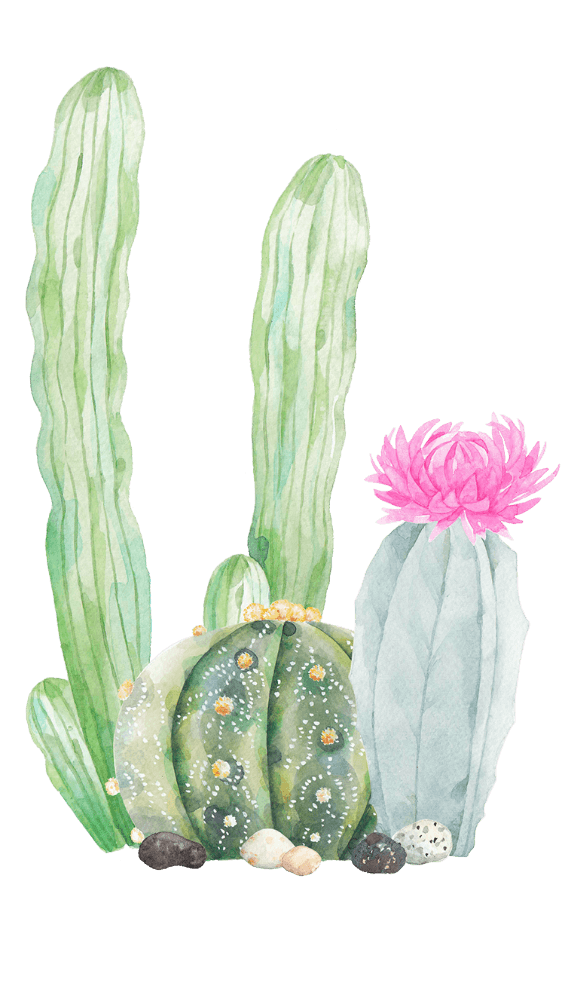 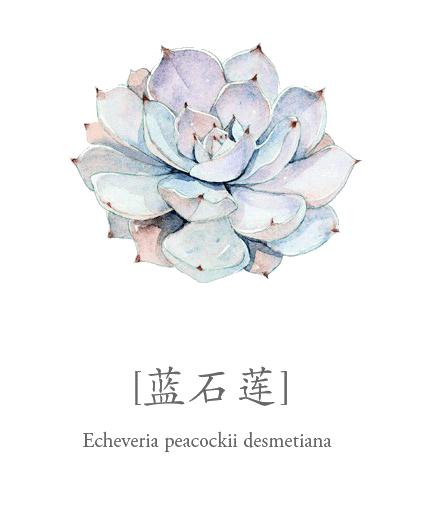 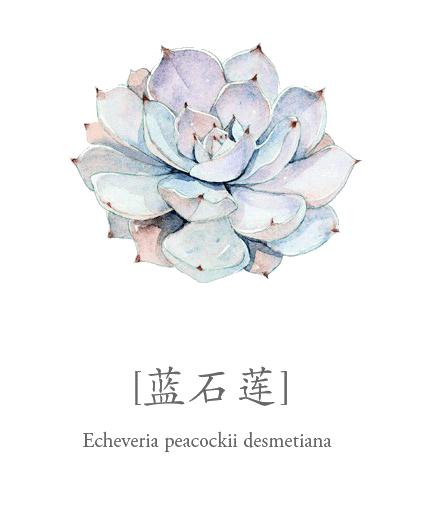 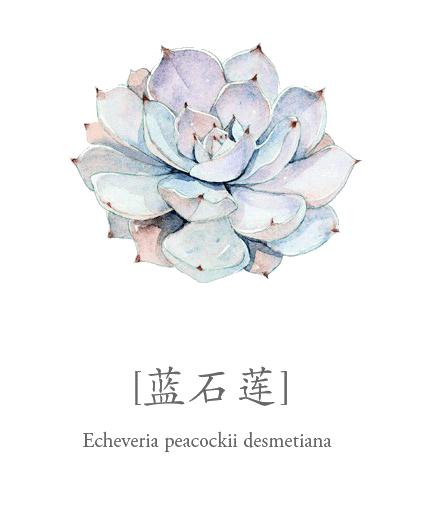 Enter your title here.
Enter your title here.
Enter your title here.
Click here to edit what you want, and it is recommended that you display it in Microsoft's black font, and all graphic lines and their corresponding footage can be freely edited, changed, and replaced.
Click here to edit what you want, and it is recommended that you display it in Microsoft's black font, and all graphic lines and their corresponding footage can be freely edited, changed, and replaced.
Click here to edit what you want, and it is recommended that you display it in Microsoft's black font, and all graphic lines and their corresponding footage can be freely edited, changed, and replaced.
LOGO
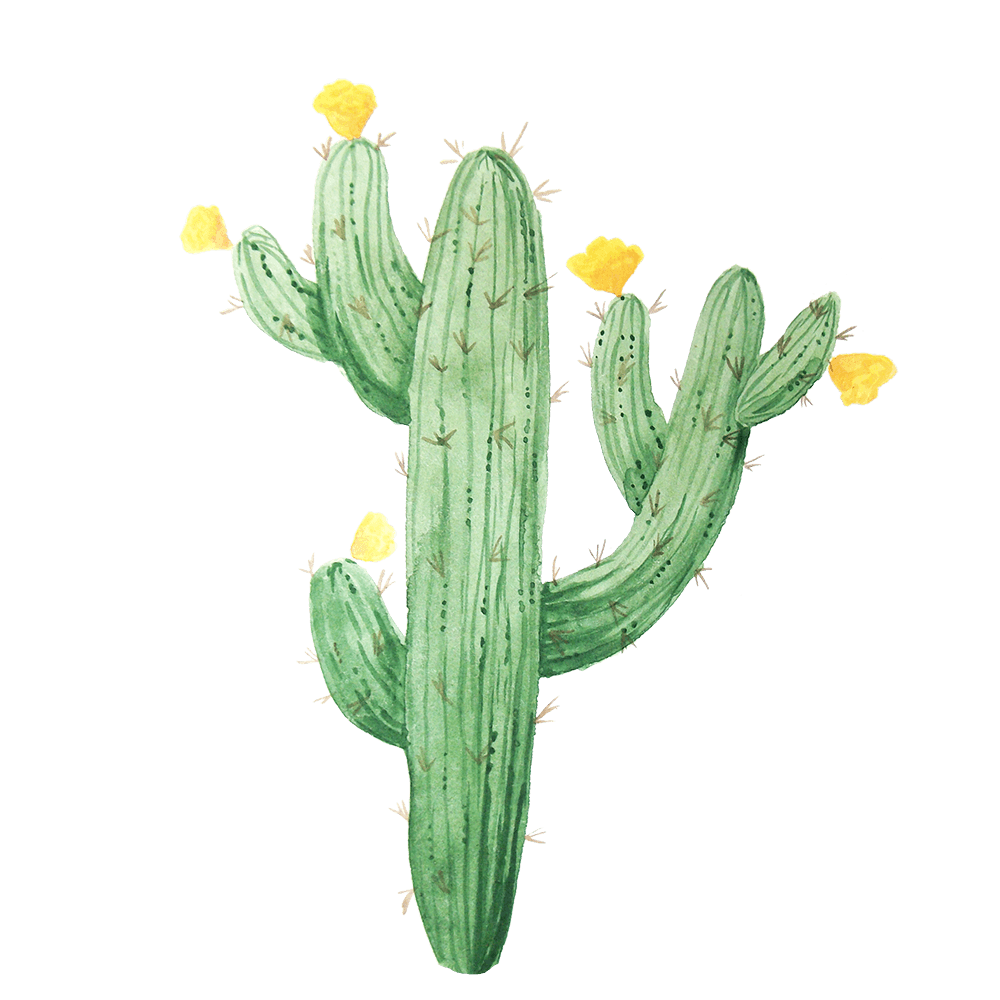 Thanks for watching.
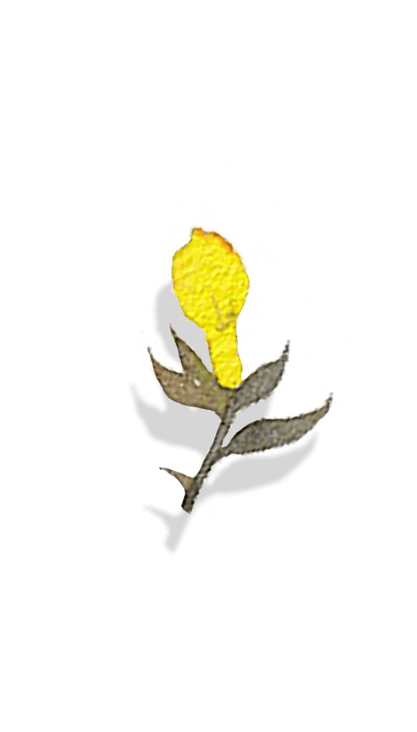 Click here to enter your text..Click here to enter your text..Click here to enter your text..Click here to enter your text...Click here to enter your text..
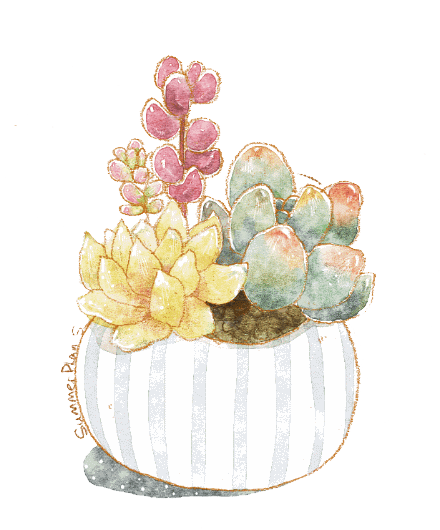 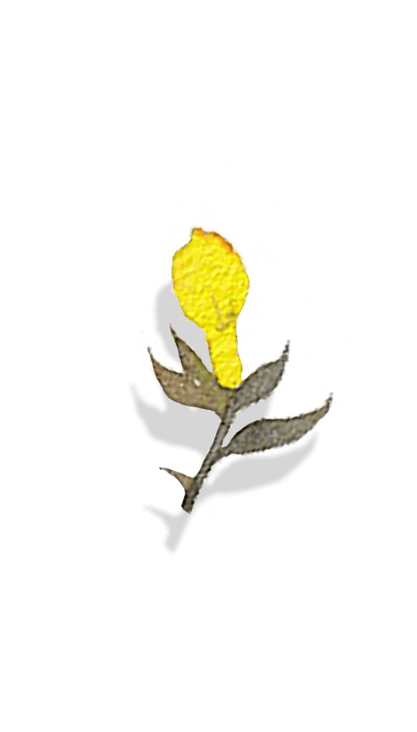 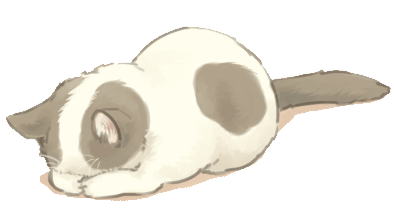 https://www.freeppt7.com
Fully Editable Icon Sets: A
Fully Editable Icon Sets: B
Fully Editable Icon Sets: C